作品スケッチ（彩色）
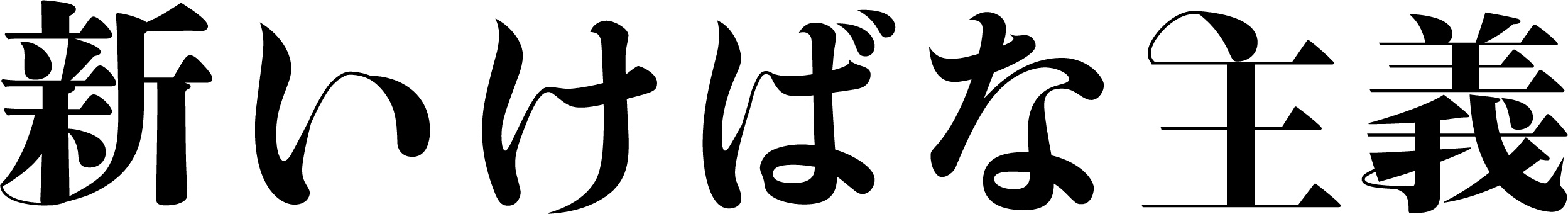 【氏名】　　　　　　　　　　　　　　　　　　　　　　　　　　　　　【作品のコメント】
 
 



【作品の素材】
 
 




【作品サイズ】　　　　　　　　　　　　　　　　　　　　　　　　　　
 
縦＿＿＿＿＿＿㎝　×　横＿＿＿＿＿＿㎝　×　高＿＿＿＿＿＿㎝
オーダーフォーム
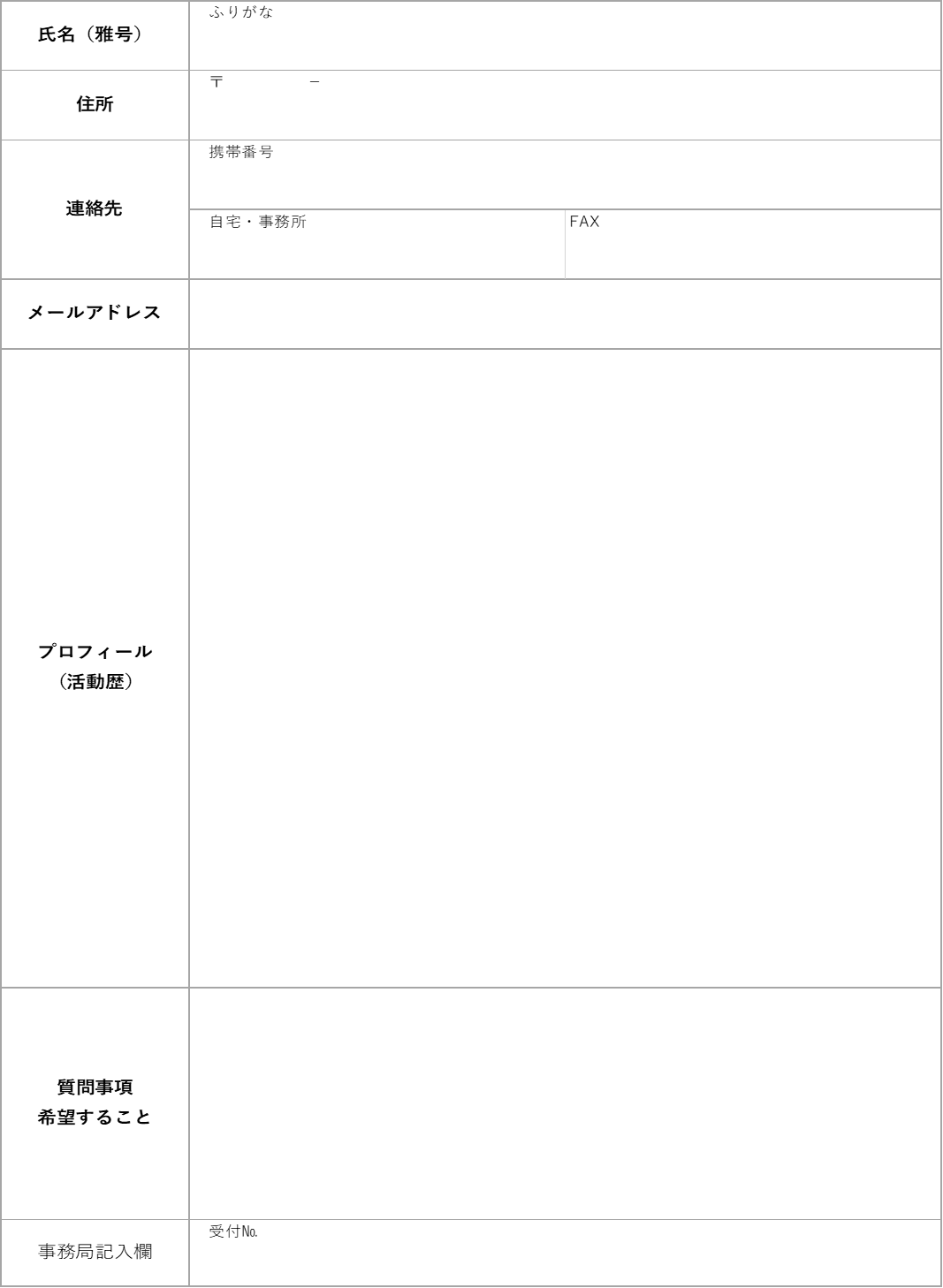